MORTON COLLEGE
ONE-STOP STUDENT SERVICES CENTER /
STUDENT CENTER
August 27, 2021
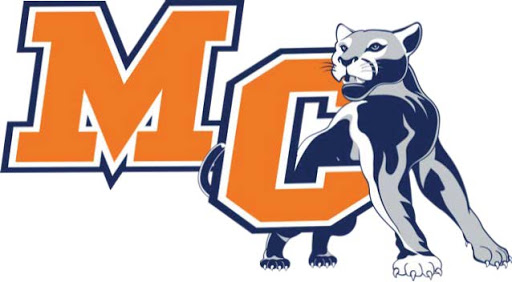 Guiding Principles of the One Stop Student Services Center
Students are the top priority  
Be a student ready college
Don’t limit ourselves to college ready students

Improve the visibility, accessibility and flexibility of institutional services to help students

Prioritization of student self-service 

Eliminate physical lines

Eliminate the ‘bouncing from dept to dept’ student experience

Create physical environment to cultivate collaboration, human connections, open communication and innovation.
[Speaker Notes: The focus of the center:
Student experience so it ca be powerful, smooth and efficient.
Enhance Services
Recruitment and retention tool
Provide a high level of service and support.
Modernize
Facilitate collaboration between staff.
Remove the feeling of waiting in line.]
Project Timeline
Phase I – One Stop Center 
 
All core student services departments will be house in the Student Services One Stop Center:
Academic Advising	( Current location: Building B, 1st Floor)
OAR / Recruitment 	( Current location: Building B, 1st Floor
Financial Aid		( Current location Building B, 2nd Floor)
Counseling		( Current location: Building C, 2nd Floor )
Disability Services	( Current location: Building C, 2nd Floor )
 
The departments listed above will be in Phase I – One Stop Center. The One Stop Center will be located in the first floor of building B. 

Construction begins: December 10, 2021. 
Tentative end date: May 27, 2022.
[Speaker Notes: Inviting / visible from the public way
Lounge / seating for 15 to 20 students
(2) computer kiosks for student access
Easy access to Registration / Records space
Consider soft seating for Student/Advisor interaction]
Project Timeline
The Phase II - STUDENT UNION & Library
The Student Union (current location: Building C, 2nd Floor) will be relocated to the 1st Floor Building B.
The library (current location: Building B, 1st Floor) will located be in 2nd Floor, Building B. 
The creation of a new Faculty Collaboration Center and Career Services. 
 
Construction begins: July 1, 2022 
Tentative end date: September 24, 2022
 
Phase III – Tutoring 
The tutoring center will be relocated to the current student union area (2nd Floor, building B).
Winter Break 2022
[Speaker Notes: Inviting / visible from the public way
Lounge / seating for 15 to 20 students
(2) computer kiosks for student access
Easy access to Registration / Records space
Consider soft seating for Student/Advisor interaction]
Temporary Locations
Office/Current Location	Temporary Location			Timeline
Library 			Bookstore (1st Floor, Building C)		December 10, 2021
Tutoring			Adjunct Faculty/ Previous Tutoring Center 	December 10, 2021
OAR			2nd Floor of Library				 January 24, 2022
Advising			2nd Floor of Library				 January 24, 2022
When does moving and construction begin?
Construction/Demolition of the 1st floor of current library located in building b, 1st floor begins on December 10, 2021.
Construction/Demolition of OAR/Advising area currently located in building b, the 1st floor the will begin on January 24, 2022.
 
Since demolition begins on December 10th, will that affect students having access to quiet study rooms and computer labs during fall finals? 
No, students will have access to study rooms in the 2nd floor of the library and the computers in the first floor. 
Additional computer lab space and study space will be provided.
[Speaker Notes: Inviting / visible from the public way
Lounge / seating for 15 to 20 students
(2) computer kiosks for student access
Easy access to Registration / Records space
Consider soft seating for Student/Advisor interaction]
ONE-STOP STUDENT SERVICES CENTER
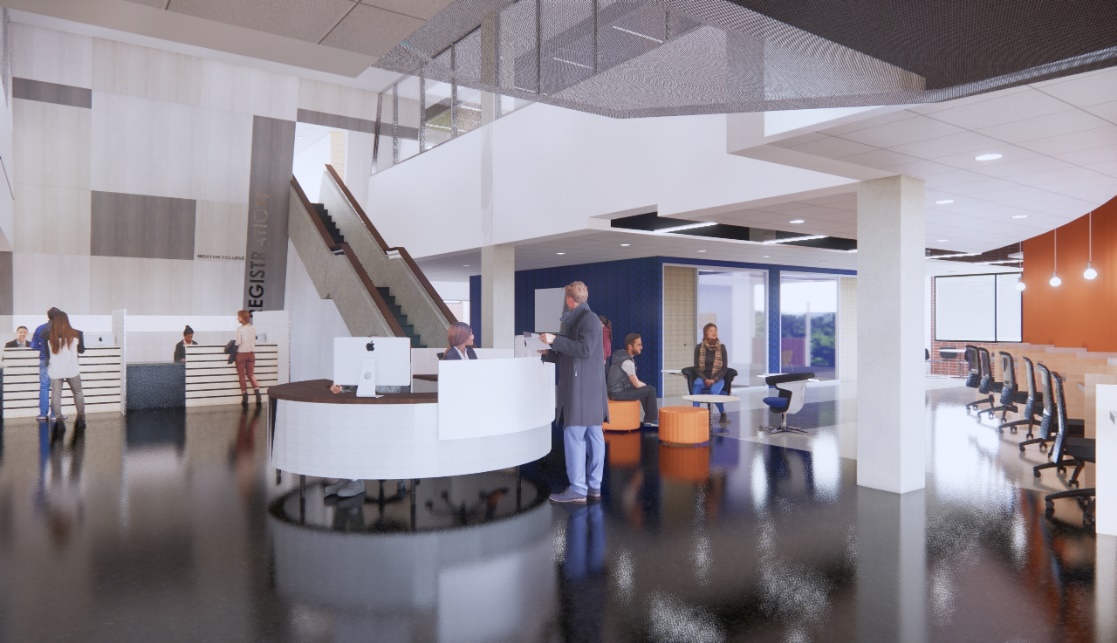 ONE-STOP STUDENT SERVICES CENTER
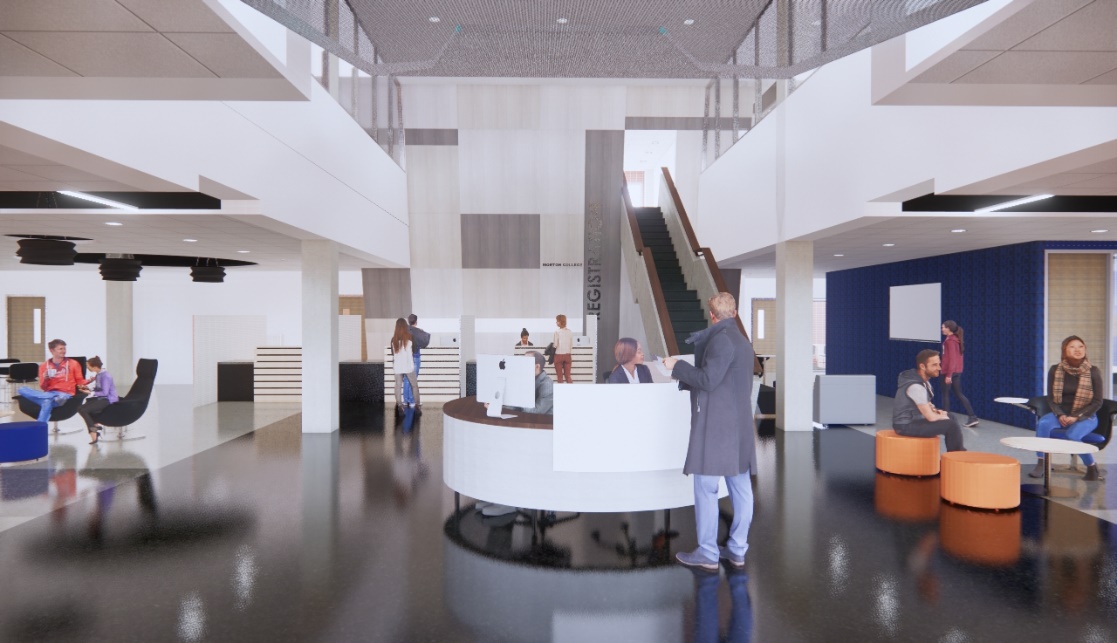 ONE-STOP STUDENT SERVICES CENTER
CIRCULATION DESK
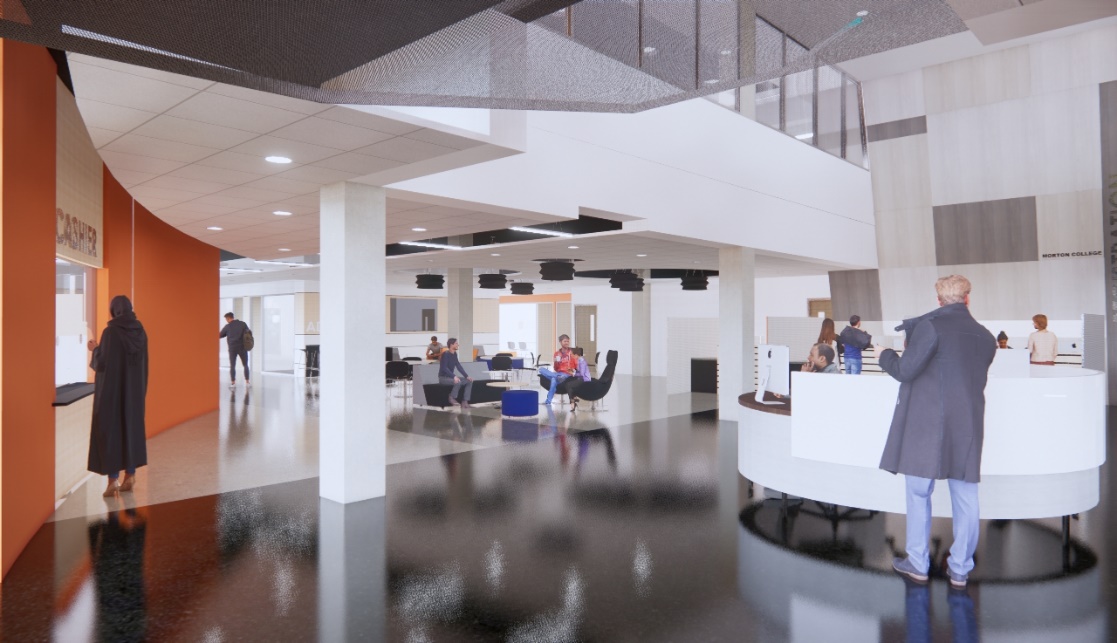 ONE-STOP STUDENT SERVICES CENTER
ADVISING
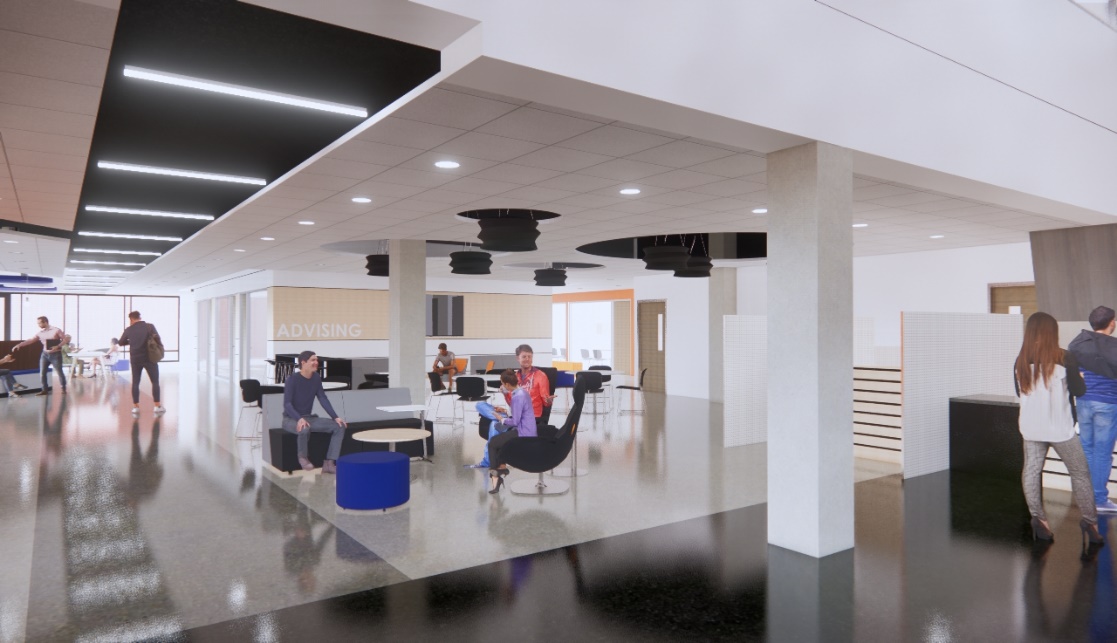 ONE-STOP STUDENT SERVICES CENTER
ADVISING
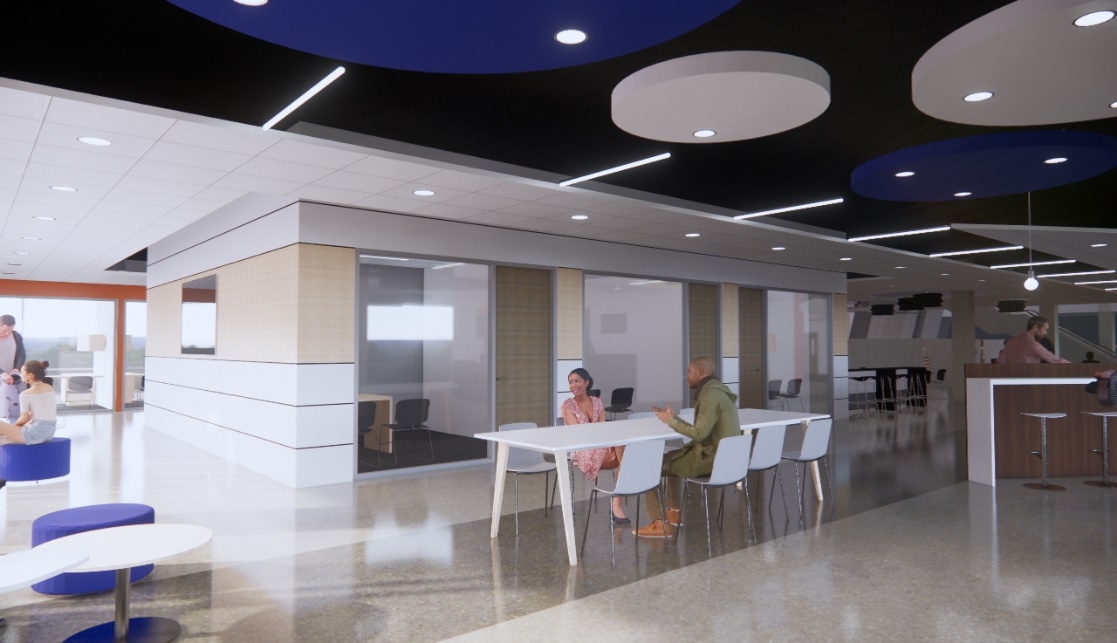 ONE-STOP STUDENT SERVICES CENTER
LEARNING HUB ENTRANCE
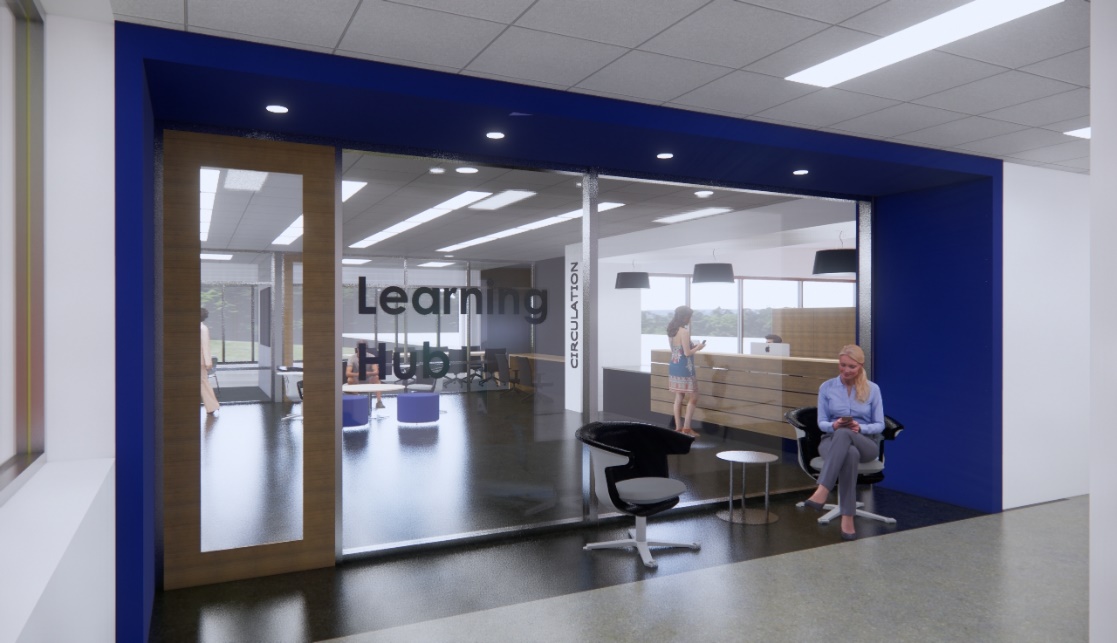 ONE-STOP STUDENT SERVICES CENTER
LEARNING HUB
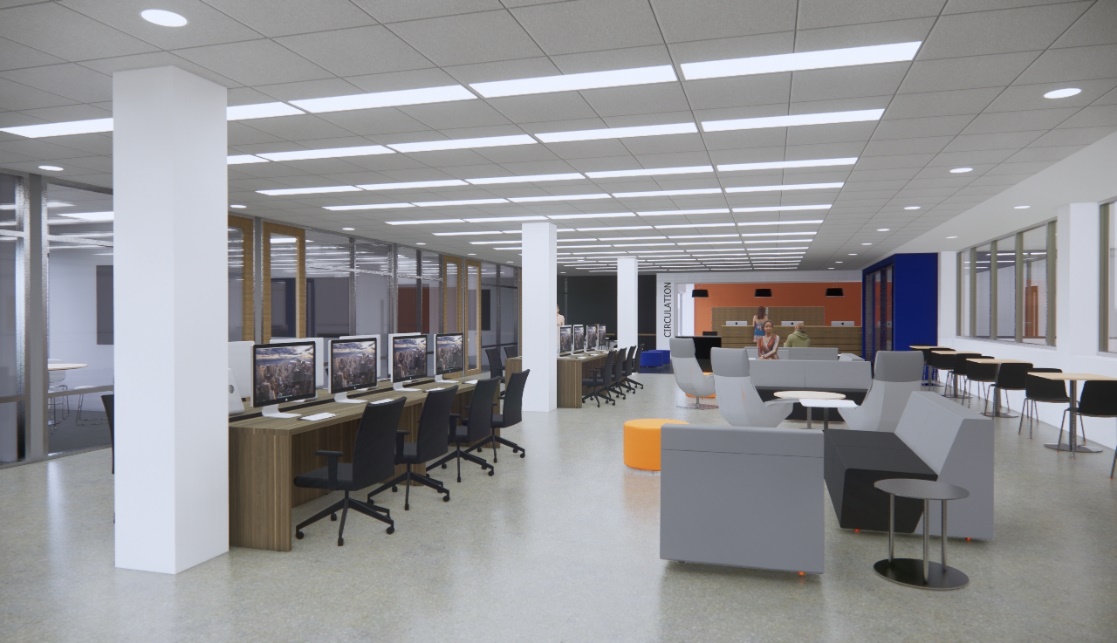 ONE-STOP STUDENT SERVICES CENTER
LEARNING HUB
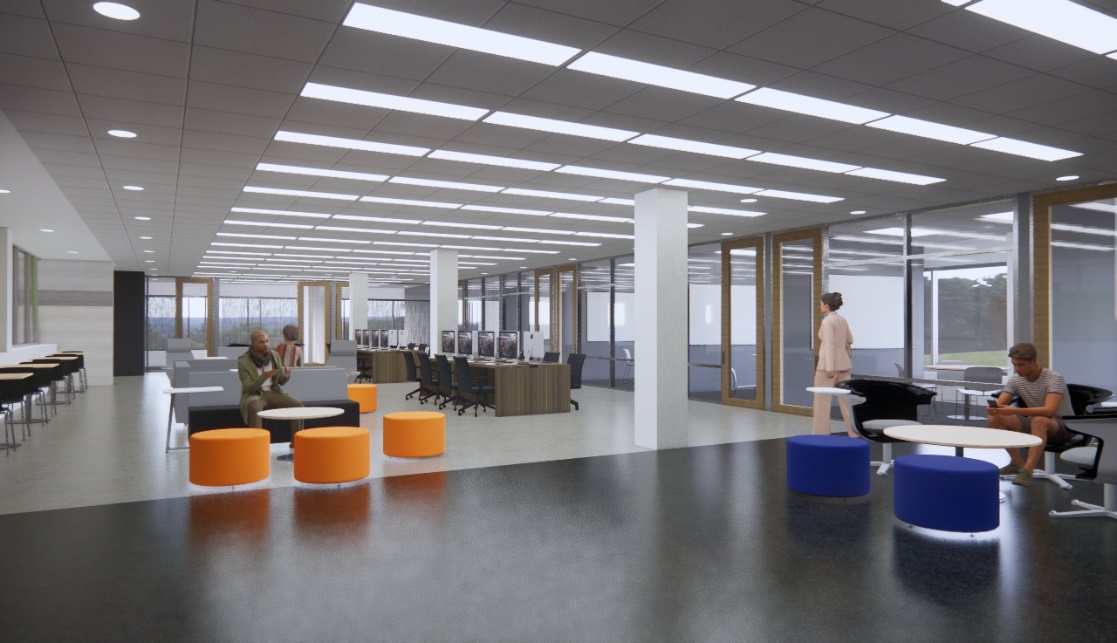 ONE-STOP STUDENT SERVICES CENTER
LEARNING HUB CIRCULATION
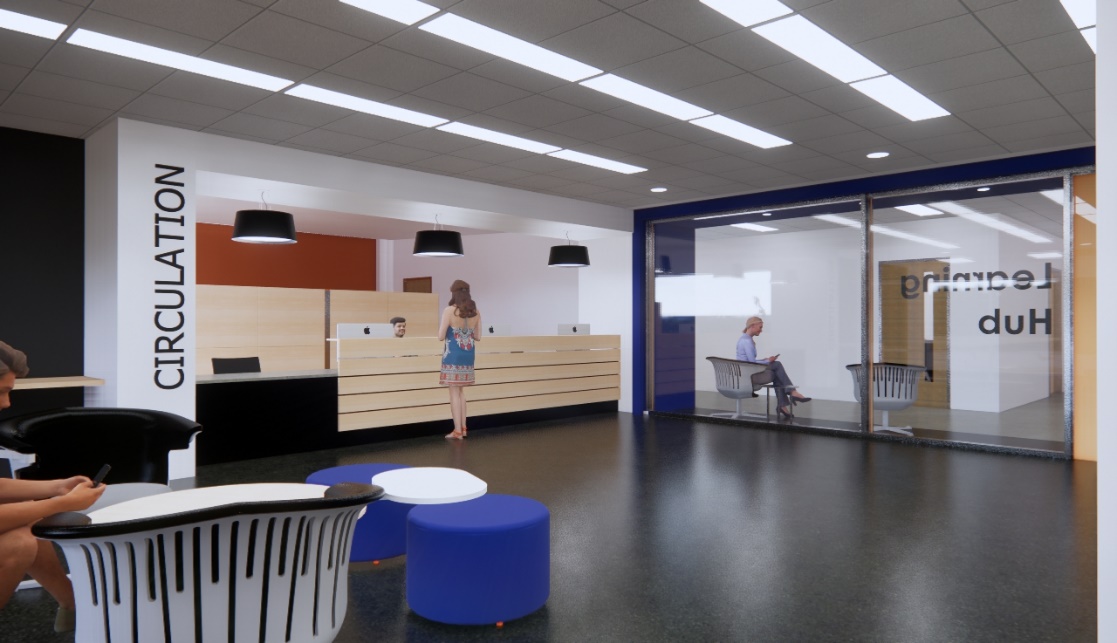 ONE-STOP STUDENT SERVICES CENTER
CAREER SERVICES / FACULTY RESOURCE CENTER
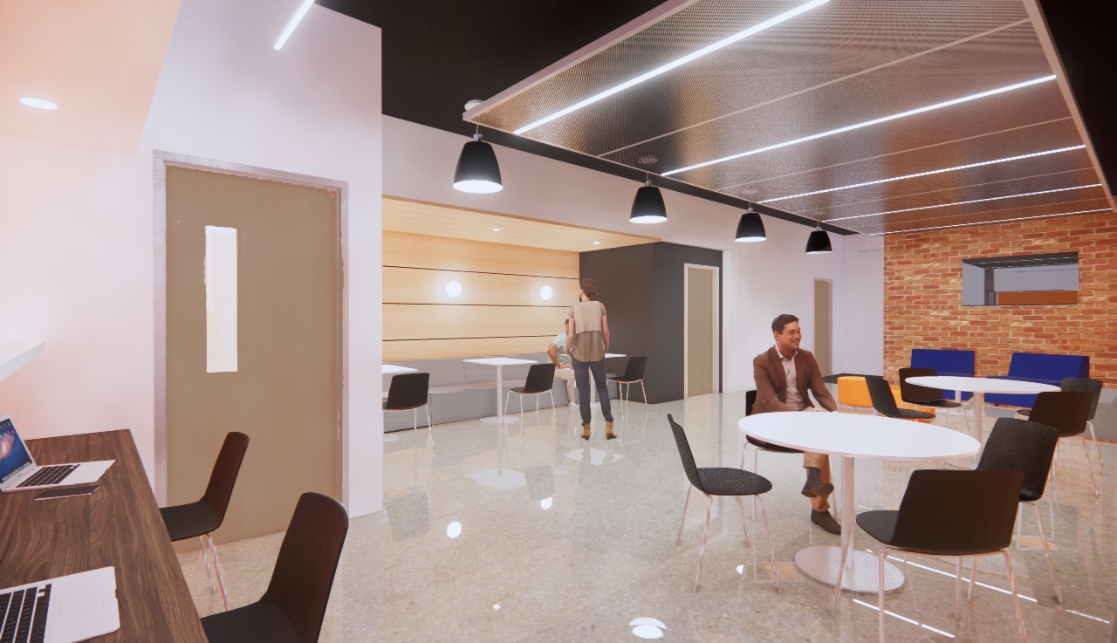 ONE-STOP STUDENT SERVICES CENTER
CAREER SERVICES / FACULTY RESOURCE CENTER
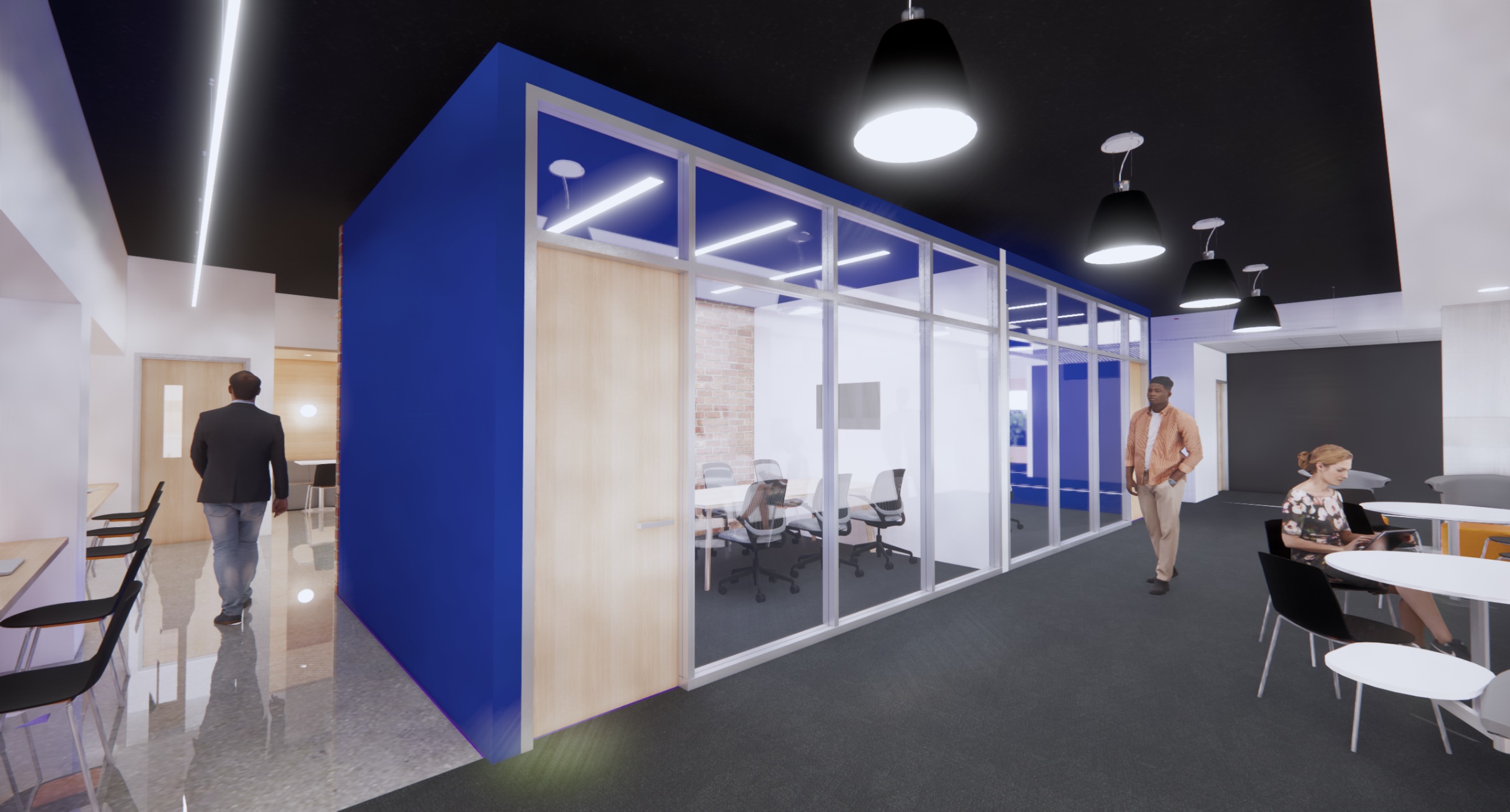 ONE-STOP STUDENT SERVICES CENTER
CAREER SERVICES / FACULTY RESOURCE CENTER
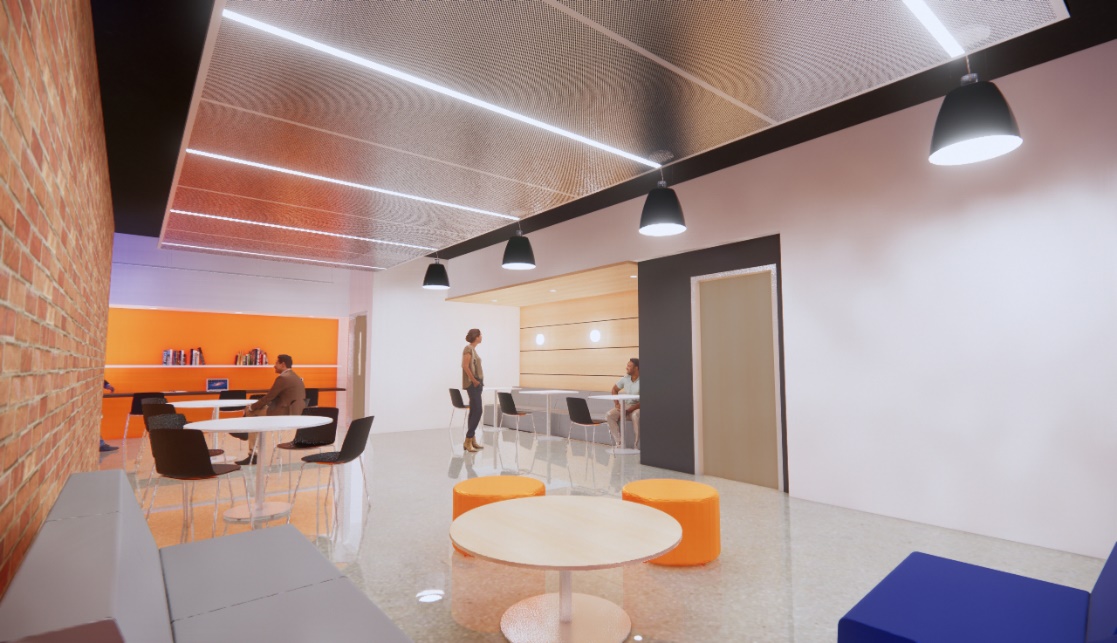 STUDENT UNION
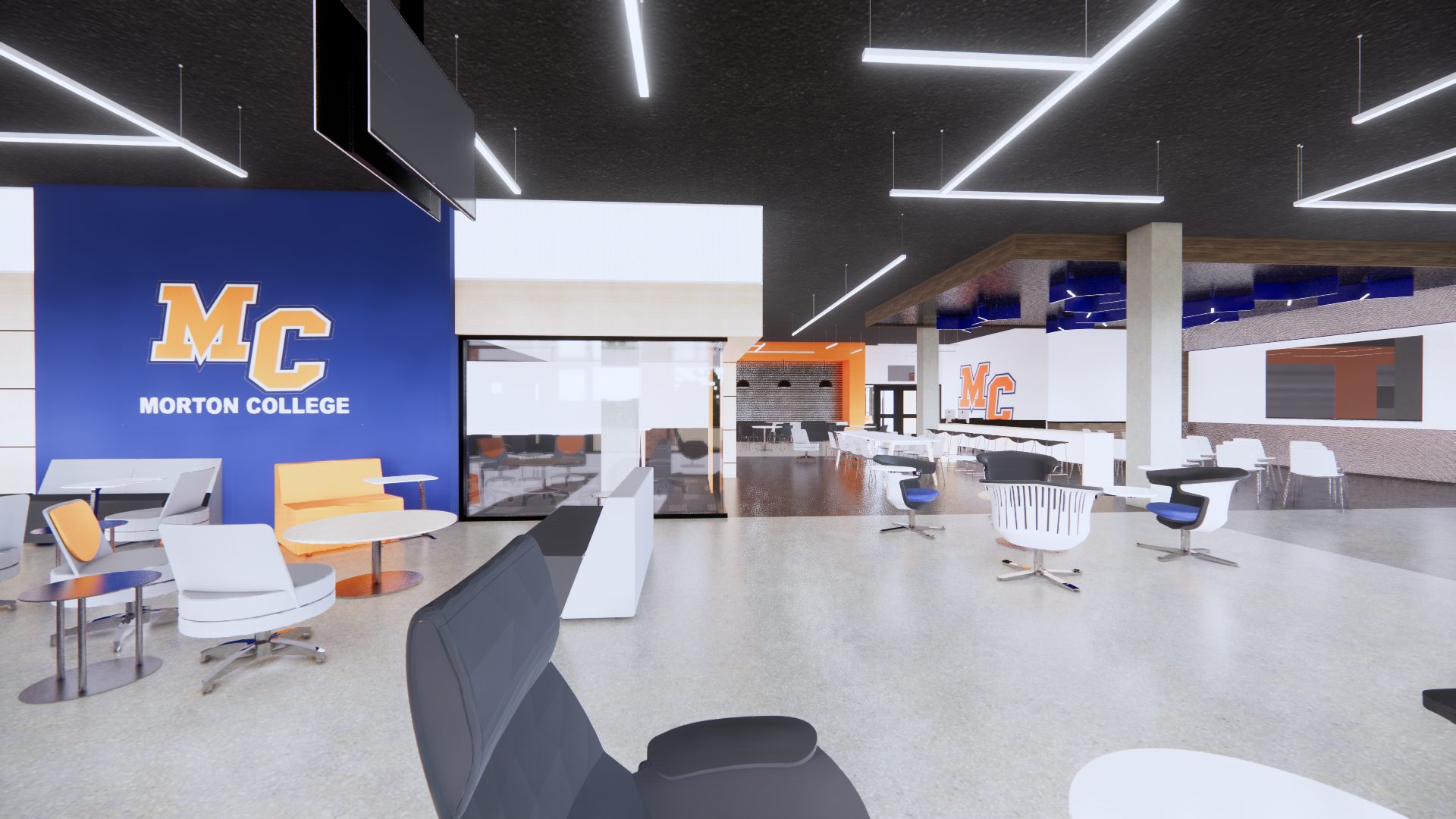 STUDENT UNION
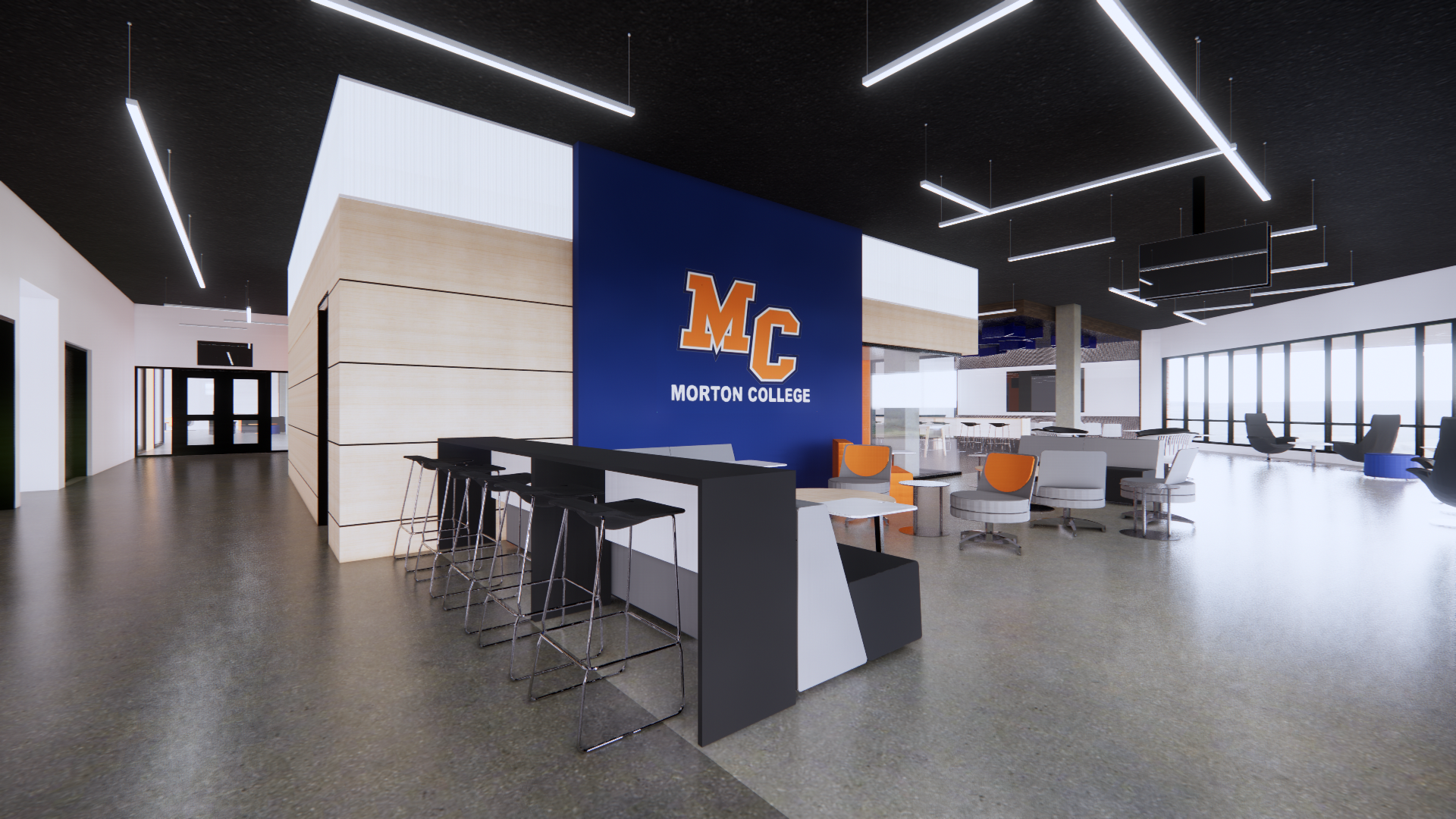 STUDENT UNION
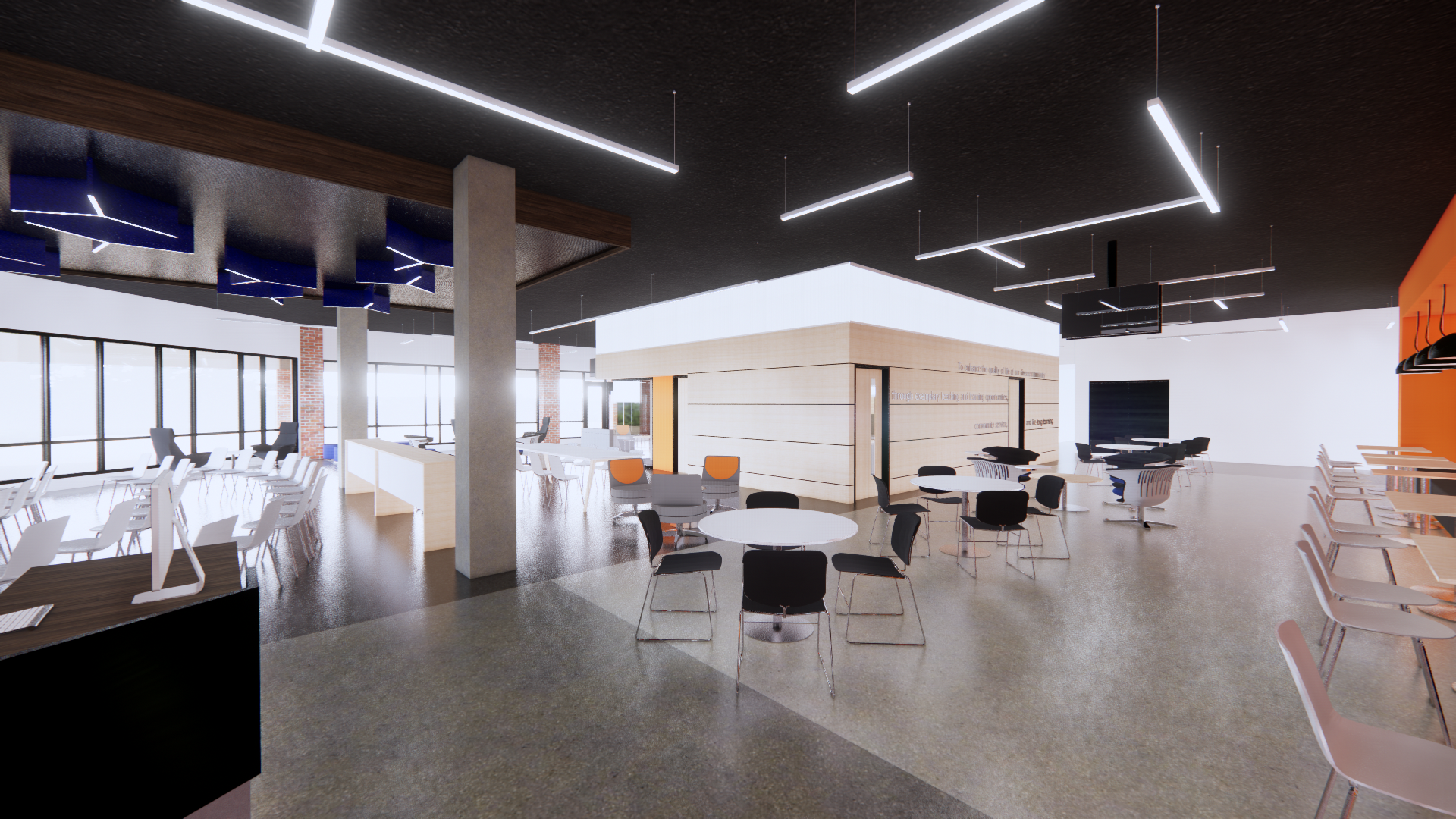 STUDENT UNION
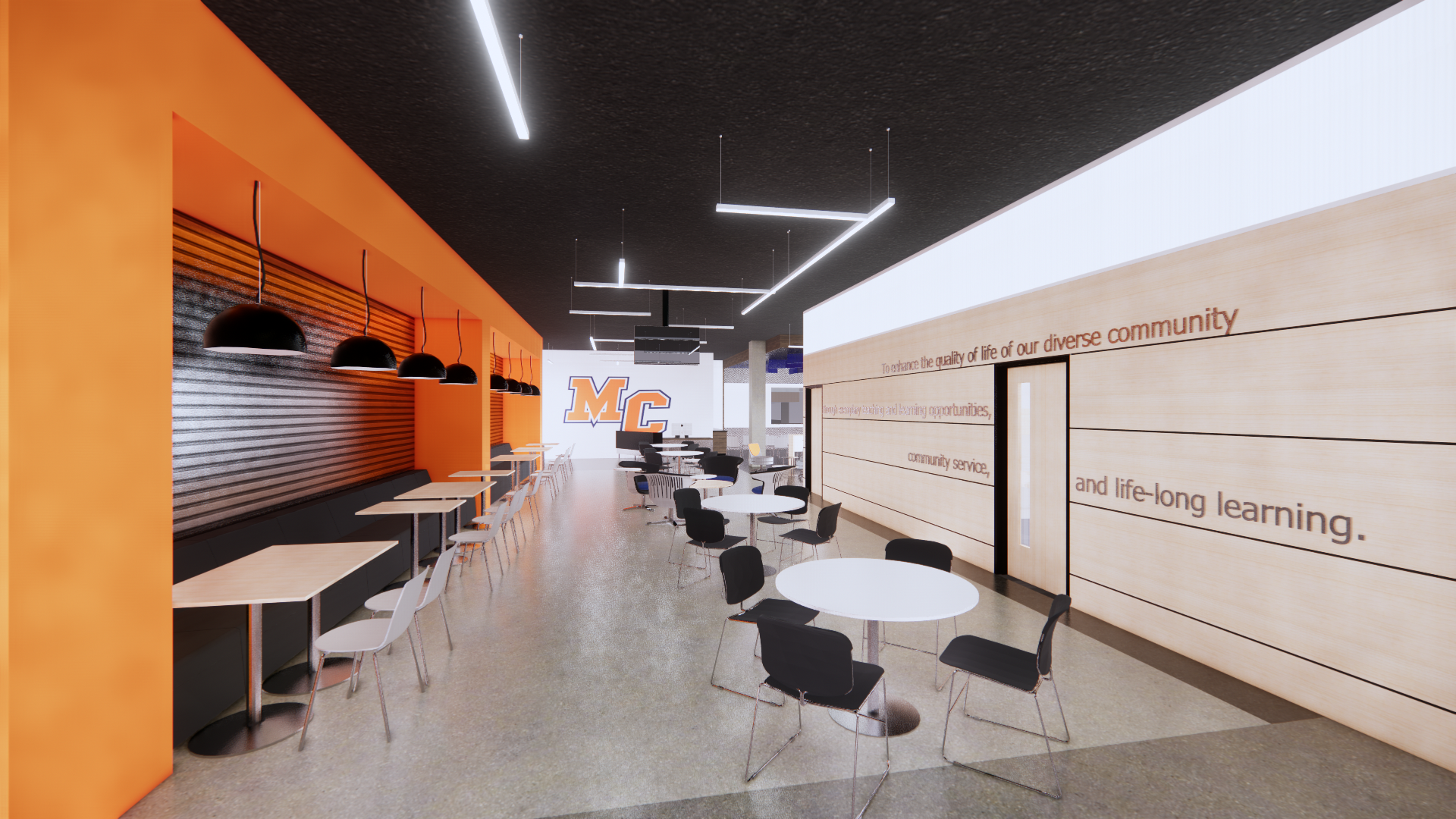 STUDENT UNION
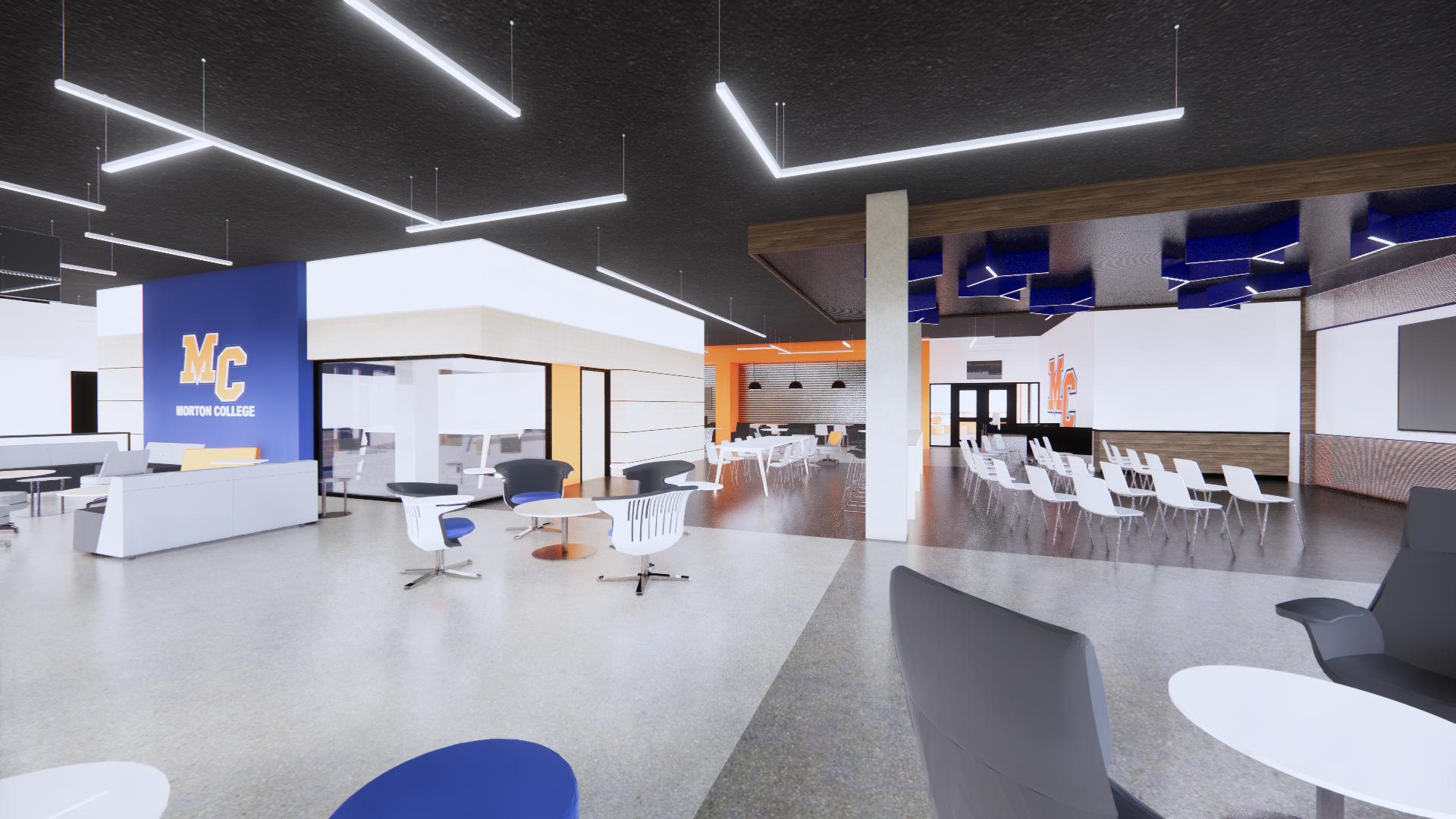 STUDENT UNION
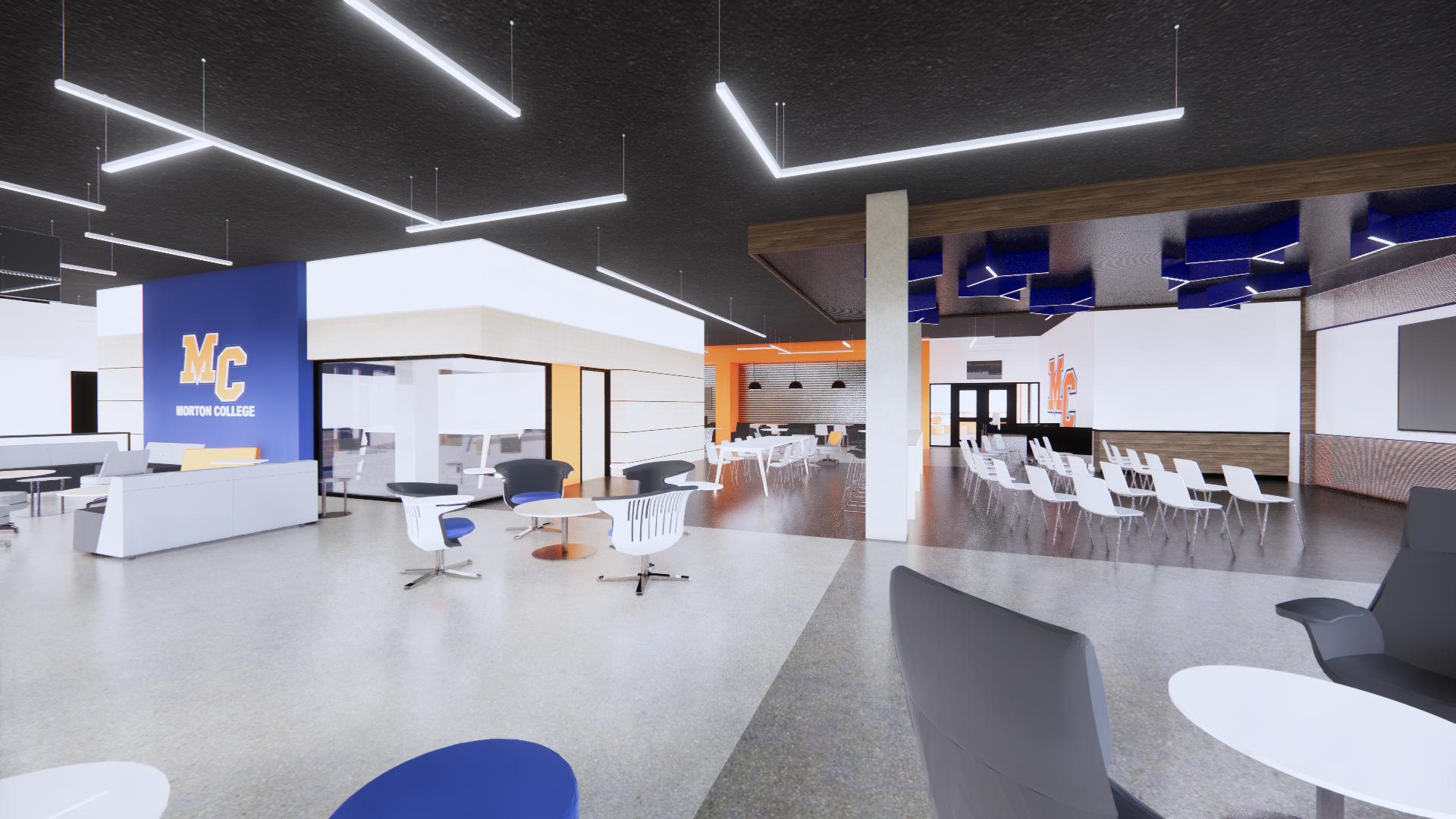